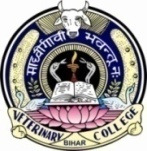 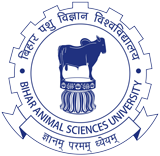 Rickettsiales
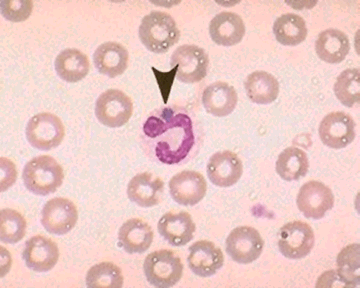 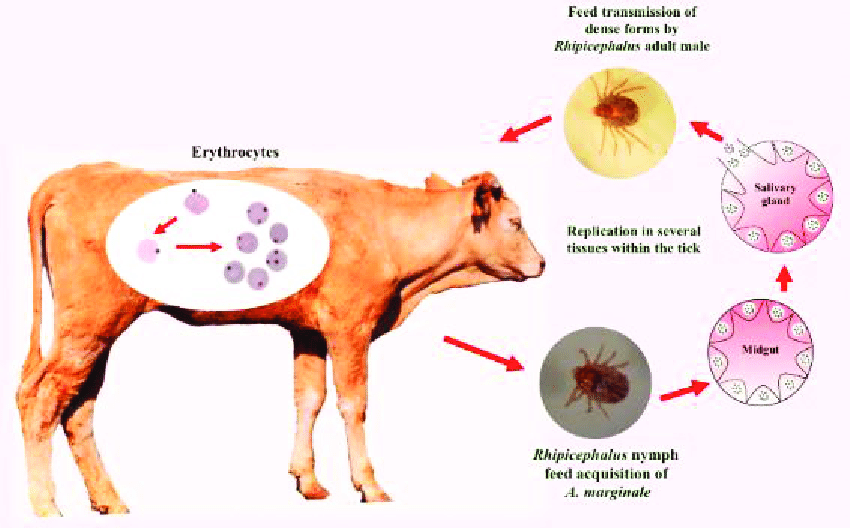 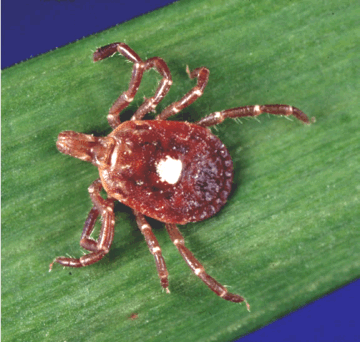 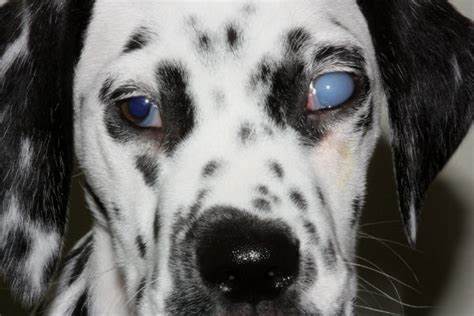 Dr. AJIT KUMAR
HoD
Department of Parasitology
Bihar Veterinary College
Bihar Animal Sciences University
Patna-800014
Image source: Google image
Order : RickettsialesGenus: Anaplasma
Anaplasma species appear as small (0.2-0.5 µm in diameter), round, dark red bodies with no cytoplasm and with a light halo may found around them inside the erythrocytes.

One erythrocytes may  occasionally have more than one organisms.
Genus: Anaplasma
Anaplasma marginale
Anaplasma marginale found on or near the margin of erythrocytes in stained blood films.
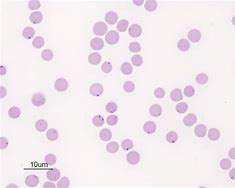 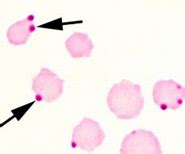 Image source: Google image
Anaplasma marginale
Transmission: 
Transmitted through various  species  of  ticks  (transovarian  transmission),  biting  flies and even mosquitoes (mechanical transmission) help in transmission of anaplasmosis.

Disease can  also  be  transmitted  mechanically  by  infected  blood contaminating the hypodermic needle, use in mass vaccination and castration, ear tagging and dehorning instruments.

 Source of infection is always the blood of an infected animal.
Life- cycle of A. marginale
Image source: Google image
Anaplasma marginale
Disease : Anaplasmosis or gall sickness
Pathogenesis & Symptoms: 

Anaplasmosis is a disease of adult cattle and clinical anaplasmosis is mostly seen in cattle above 18 months of age.

Younger animals are susceptible to infection but clinical symptoms do not occur.
Anaplasma marginale
Pathogenesis & Symptoms: 

Anaplasma      organisms      infected      erythrocytes      are      engulfed (erythrophagocytosis) by the cells of reticuloendothelial system (Spleen and bone marrow) and cause extra vascular haemolysis leading to anaemia.

Symptoms include fever, anorexia, anaemia, jaundice and may be abortion in pregnant cows.
Anaplasma marginale
Treatment  :

Oxytetracycline @6-10 mg/kg b.wt i/m is drug of choice in treatment of anaplasmosis.

Amvac and Anaplaz vaccines have been prepared against Anaplasma marginale.
Order : RickettsialesGenus: Ehrlichia
It is small pleomorphic gram negative coccoid intracytoplasmic inclusion bodies found in circulating leucocytes.

Organisms may occur singly or generally in compact colonies as morula in the cytoplasm of leucocytes.
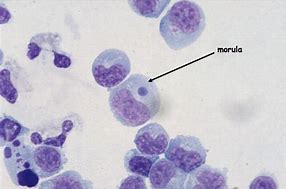 Image source: Google image
Order : RickettsialesGenus: Ehrlichia
Order : RickettsialesGenus: Ehrlichia
Transmission:

•   It is transmitted transtadially by the tick and  also through infected blood transfusion.
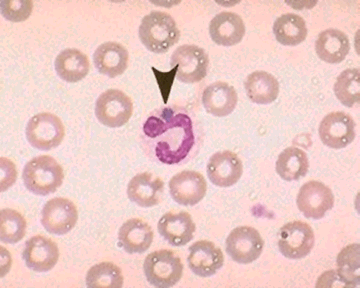 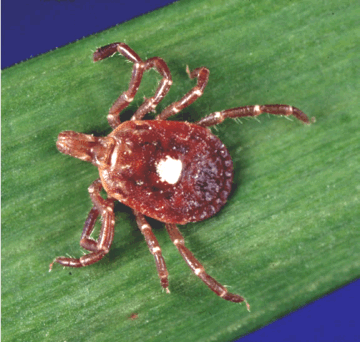 Image source: Google image
Order : RickettsialesGenus: Ehrlichia
Pathogenesis & symptoms: 
Ehrlichia canis causes disease in dog known as canine rickettsiosis or tracker dog disease or canine typhus or canine haemorrhagic fever or tropical canine pancytopenia or emerging silent tick born disease of dog or AIDS of the canine world.

Puppies may remain as carrier for a long time. Stress, immunological depression and concurrent with other infections may precipitate the disease.

Symptoms   includes undulating   temperature,   anaemia, polyarthritis, thrombocytopenia, corneal opacity, renal failure, clotting abnormalities leading to epistaxis, haematuria, haematemesis and haemorrhagic diarrhoea.
Genus: Ehrlichia
Corneal opacity in E. canis infected dog
Image source: Google image
Order : RickettsialesGenus: Ehrlichia
Diagnosis :   
 Microscopic examination of  stained blood smear revealed morula stage of Ehrlichia in leucocytes.

Ehrlichia canis commonly found in mixed infection with Babesia canis or Hepatozoon canis.

Persistence and duration of ehrlichiosis is usually unnoticed by the owner for long time due to variability in clinical signs.
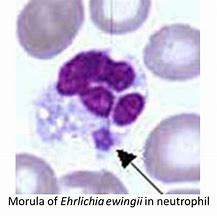 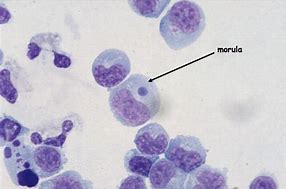 Morula of E. canis in monocyte
Image source: Google image
Order : RickettsialesGenus: Ehrlichia
Treatment :- 

 Doxycycline and Oxytetracycline are used in treatment of ehrlichiosis.
THANK YOU